July 2011
TGai Authentication Protocol Proposal
Date: 2011-07-22
Authors:
Slide 1
Hitoshi Morioka, ROOT INC.
July 2011
Abstract
This document describes a technical proposal for TGai which addresses the following phase.

Authentication and Association
Slide 2
Hitoshi Morioka, ROOT INC.
July 2011
Conformance w/ Tgai PAR & 5C
Slide 3
Hitoshi Morioka, ROOT INC.
July 2011
Concept
Existing .11
.11ai
STA
AP
STA
AP
4-way handshake,
no security
handshake
Authentication
key sharing
.11i authentication
Authentication, Key sharing, Association completed, use CCMP for data frames
.11i key sharing
3(4) phases into 1.
No need to process
sequentially.  These
can be processed
simultaneously.
Upper Layer Setup
(i.e. DHCP)
Authentication, Key sharing, Association completed, use CCMP for data frames
Slide 4
Hitoshi Morioka, ROOT INC.
July 2011
Network Assumption
Standalone
(Home/Small Office, No AS)
Enterprise
(ISP/Large Office, with AS)
Network
Network
AS
AP
AP
AP
AP
STA
STA
STA
STA
STA
STA
STA
STA
STA
STA
STA
STA
Slide 5
Hitoshi Morioka, ROOT INC.
July 2011
Pre-shared Information
Standalone
A user ID and a PSK is pre-shared between AP and an STA.
Each STA has a different user ID and a PSK.
PMK is derived from PSK by existing method.
Enterprise
A use ID and a PSK is pre-shared between AS and an STA.
Each STA has a different use ID and a PSK.
A shared secret (AP-key) is pre-shared between AS and AP.
Each AP has a different AP-key.
Each AP has at least one fixed reachable address. (i.e. fixed IP address)
Pre-shared Keys
Pre-shared keys are distributed by other trust way, such as post-mail, memory card/stick, SIM card or over the trusted network as same as .11i pre-shared key distribution.
RADIUS
Slide 6
Hitoshi Morioka, ROOT INC.
July 2011
Protocol Sequence Overview (Standalone)
STA
AP
Beacon
(ANonce, aiCAP)
Probe Req.
Probe Resp.
(ANonce, aiCAP)
Assoc. Req.
(ANonce, SNonce, NAI, MIC,
[ENC(ULI)])
PTK shared
Assoc. Resp.
(ANonce, Lifetime, MIC,
ENC(GTK, [ULI]))
Authentication, Key sharing, Association completed, use CCMP for data frames
Slide 7
Hitoshi Morioka, ROOT INC.
July 2011
Beacon/Probe Response
AP
STA
AP transmits Beacon/Probe Resp. which includes .11ai capability indicator (aiCAP; new IE, new flag or new AKM suites in RSN IE) and ANonce (new IE).
ANonce must be unique number.
AP records ANonces and they expire in a certain period.
Beacon/Probe Response can include existing RSN IE for accommodating legacy devices.
(Probe request is not modified.)
Beacon
(ANonce, aiCAP)
Probe Req.
Probe Resp.
(ANonce, aiCAP)
Slide 8
Hitoshi Morioka, ROOT INC.
July 2011
.11ai Association Request
AP
STA
A .11ai STA can know the AP supports .11ai association by aiCAP in Beacon/Probe resp.
The STA picks up and records ANonce from Beacon/Probe resp.
The STA generates SNonce which is unique number.
The STA calculate PTK as following.(same key hierarchy as described in 8.5.1.2 in IEEE802.11-2007)
PTK  PRF-384(PMK, “Pair wise key expansion”, Min(AA, SPA) || Max(AA, SPA) || Min(ANonce, SNonce) || Max(ANonce, SNonce))
If the STA has upper layer information (ULI) to send, it can be encrypted by PTK(KCK, KEK or TK which key is better?).
The STA construct a .11ai Association request which includes the following information.
aiCAP
ANonce
SNonce
NAI
ENC(ULI)
Calculate and append MIC. MIC is calculated by following method.
Apply Hash function (i.e. SHA-1) to an appropriate part of the frame.
Apply HMAC-hash function or Michael to the result with PTK, KCK, KEK or TK.
Beacon
(ANonce, aiCAP)
Probe Req.
Probe Resp.
(ANonce, aiCAP)
Assoc. Req.
(aiCAP, ANonce,
SNonce, NAI,
ENC(ULI), MIC)
Slide 9
Hitoshi Morioka, ROOT INC.
July 2011
Authentication by AP
AP
STA
If the AP receives association request with aiCAP, the AP recognizes the STA requesting .11ai association.
The AP checks following information.
ANonce: Search the ANonce list recorded.  If the same ANonce is found, it’s success.
NAI: Search user ID list.  If the same user ID is found, it’s success and retrieve PMK for the user.
Now the AP has all of required information to calculate PTK.  The AP calculate it.
The AP calculates and compares the MIC with PTK or key derived from PTK.  If they matches, the authentication successes.
If encrypted ULI is included, the AP decrypts it and process it. (Don’t defined how to do yet.)
Assoc. Req.
(aiCAP, ANonce,
SNonce, NAI,
ENC(ULI), MIC)
PTK shared
Slide 10
Hitoshi Morioka, ROOT INC.
July 2011
.11ai Association Response
AP
STA
The AP assigns an AID to the STA.
It means AID is assigned only after successful authentication.
The AP constructs .11ai association response including the following information and transmits to the STA.
aiCAP
ANonce: included in the association request.
Lifetime: PTK lifetime.
GTK: Derived by existing method and encrypted by using PTK, KCK, KEK or TK.
ULI: If available at that time.  It can be encrypted.
If need more time to response, set “send you later” indicator in ULI.
MIC
Assoc. Resp.
(aiCAP, ANonce,
Lifetime, 
ENC(GTK, [ULI]), 
MIC)
Slide 11
Hitoshi Morioka, ROOT INC.
July 2011
Authentication by STA
AP
STA
The AP checks the following information.
ANonce: Identify the request to which the response correspond.
MIC
If the MIC matches, the authentication successes.
Decrypt GTK and install.
If available, decrypt ULI and process.

Authentication and Association have been completed.
Data frames are encrypted by CCMP.
Assoc. Resp.
(aiCAP, ANonce,
Lifetime, 
ENC(GTK, [ULI]), 
MIC)
Authentication, Key sharing, Association complete
CCMP for data frames
Slide 12
Hitoshi Morioka, ROOT INC.
July 2011
non-.11ai (legacy) STA and .11ai AP
Non-.11ai STA will ignore aiCAP and other .11ai specific IEs .  
The STA just transmits legacy Authentication frame to the AP.
The AP can recognize the STA intends to connect by legacy method by receiving legacy Authentication frame.
The AP accommodates the STA as legacy device.
Slide 13
Hitoshi Morioka, ROOT INC.
July 2011
.11ai STA and non-.11ai (legacy) AP
.11ai STA can recognize the AP does not support .11ai by no aiCAP in beacon or probe response.
The STA will connect to the AP by legacy method or search other AP.
Slide 14
Hitoshi Morioka, ROOT INC.
July 2011
Current State Machine(IEEE802.11-2007)
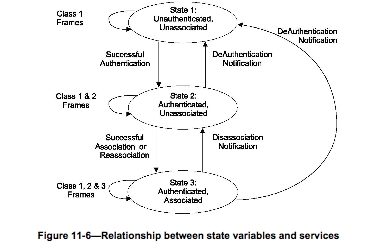 NOTE 3—IEEE 802.11 Open System authentication provides no security, but is included to
maintain backward compatibility with the IEEE 802.11 state machine (see 11.3).  (8.4.1.2.1 b))
Slide 15
Hitoshi Morioka, ROOT INC.
July 2011
TGai State Machine
In real implementation
STA: Skip transmitting Auth Req.
AP: Process Open System authentication and association sequentially.
These modifications are very small.
And can coexist with legacy system (state machine).
We tried to implement on NetBSD, Linux and Android.
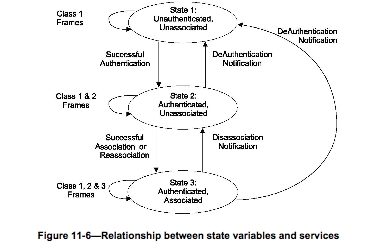 Successful
.11ai Association or
Reassociation
Slide 16
Hitoshi Morioka, ROOT INC.
July 2011
Protocol Features
1.5 round-trip frame exchange to complete authentication and PTK/GTK setup.
Mutual Authentication between AP and STA
Both AP and STA check MIC in the Assoc frame.
MIC is calculated by using PTK or a key derived from PTK.
So they can authenticate mutually.
PTK never on-the-air
PTK is calculated by STA and AP separately.
So PTK is never on-the-air.
Early PTK share
PTK can be shared after the AP received Assoc. Request.
So some information, GTK, upper layer information, can be encrypted even in the Assoc. Request.
Slide 17
Hitoshi Morioka, ROOT INC.
July 2011
Comparison with .11i
Slide 18
Hitoshi Morioka, ROOT INC.
July 2011
EAPOL-Key Message 4
AP
STA
.11i
This Protocol
AP
STA
Key negotiation of this protocol is very similar to .11i.
But no message which corresponding to EPAOL-Key message 4.
Message 4 is just for confirmation that correct PTK is installed.
In our protocol, PTK is already checked before transmitting Assoc. resp.
If it does not match, the authentication fails.
And the AP can confirm that the STA received Assoc. resp. or not by ACK frame because Assoc. resp. is an unicast frame.
EAPOL-Key 1
(ANonce)
Beacon/Probe resp.
(ANonce)
ACK
EAPOL-Key 2
(SNonce, MIC)
.11ai Assoc req.
(ANonce, SNonce, MIC)
EAPOL-Key 3
(ANonce, GTK, MIC)
.11ai Assoc resp.
(ANonce, GTK, MIC)
EAPOL-Key 4
(MIC)
Slide 19
Hitoshi Morioka, ROOT INC.
July 2011
Security Consideration
Major Attacks
Replay Attack
Fake AP
Security Strength
Authentication strength of this protocol depends on the strength of hash function.
Slide 20
Hitoshi Morioka, ROOT INC.
July 2011
Replay Attack
Malicious STA with different MAC address with correct STA.
The authentication fails because of MIC mismatch.
Malicious STA with the same MAC address with correct STA.
Replay long time after the correct association request.
The authentication fails because the ANonce has been expired.
Replay immediately after the correct association request.
The malicious STA may receive the same frame as the correct STA.But the PTK is not included and the GTK is encrypted by PTK.The malicious STA don’t know the PTK.  It cannot get any keys.
Actually, the malicious STA don’t need to transmit replay association request.  The information he can get is as same as just sniffing.
Slide 21
Hitoshi Morioka, ROOT INC.
July 2011
Fake AP
Fake APs can not know the correct PTK and, of course, PMK.
PTKs are never on-the-air.
If a fake AP transmits a fake association response to a correct STA corresponding to a correct association request, the authentication by the STA fails because of the MIC mismatch.
The STA will retry or search other AP.
Slide 22
Hitoshi Morioka, ROOT INC.
July 2011
Enterprise Network Model
We’re so sorry but we didn’t have enough time to revise the slides for enterprise network.
The old slides may make you confusing.
So we deleted these slides.
We’ll revise them ASAP and show in teleconferences and September session.
Slide 23
Hitoshi Morioka, ROOT INC.
July 2011
Questions & Comments
Slide 24
Hitoshi Morioka, ROOT INC.